Lesson 2: Solving Quadratic Functions by Factoring
I) What does it mean to Solve an Equation?
What Does “Solving” Mean?
Answer: Finding a value for “x” (Variable) so that both sides of an equation will be equal
Ex: Solve for “x”
Both sides will be equal
When you’re “solving” there will always be an equal sign in the equation.
ii) Solving Trinomials by Factoring
When you have the product of two brackets equal to zero, you can solve this equation easily:
Rule: zero times anything is always equal to zero
Make each bracket equal to zero
Solve for “x” from each bracket
You get two answers, one from each bracket
Check:
Practice: Solve each of the following equations
Two values multiply to zero.  Each value can be equal to zero.
When solving trinomials or equations with an x2, move all terms to one side and make it equal to zero,
Then factor the equation to two binomials
Make each binomial equal to zero

Solve for “x” from each bracket
Ex: Solve for “x”
Move all terms to the left and then factor
Make each bracket equal to zero
Solve for “x” from each bracket
Practice: Factor and Solve
Practice: Solve for the Roots
More Practice: Solve for the Roots
Even More Practice: Solve
Applications of Quadratic Functions:
Product – means multiply
Consecutive – the terms increase by one
Area of a rectangle – means you multiply the length and width
Two sticks have a length of 20, if one of them have a length of “x”, the other will have a length of
The difference of two numbers is 6
Sum of their squares – square each number and then add them
Example 4: The difference of two numbers is 4.  The sum of their squares is 136.  Find the numbers:
Let “x” be the first number
Let “x + 4” be the Second number
The you 2 possible answers for “x”
If the first number is –10, the second number is –6
If the first number is 6, the second number is 10
Example 5:The width of a rectangle is 11 cm. less than 3 times the length. If the area is 42 square cm. find the dimensions of the rectangle.
Let the length of the rectangle be x and y be the width.
That means the length is 6 cm.
And therefore, the with is
The dimensions are 6 cm × 7cm.
A 32m tall tree is broken during a severe storm.  The distance from the base of the tree to the tip where it touches the ground is 16m.  At what height did the tree break?
The tree broke at  a height of 12m
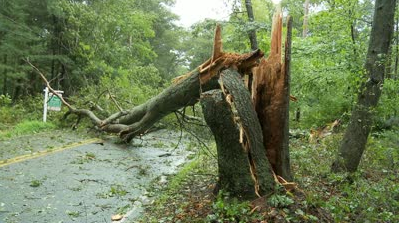